Launching and Supporting Killzone Shadow Fall
Jorrit Rouwé
jorrit@guerrilla-games.com
Lead Game Tech, Guerrilla Games
1
Introduction
Killzone Shadow Fall is a First Person Shooter
24 player team based gameplay
Users can create game modes
PS4 launch title
2
Before Launch
3
Road to Launch
Previous Title: Killzone 3
Closed beta (~100 players within Sony)
Semi public beta (~15K players invited)
Public beta (~25K players concurrent)
PS4 launch
Limited hardware
Max ~100 player test
4
[Speaker Notes: - Previous titles had lots of issues during beta]
Development Focus
Telemetry
Load testing
Monitoring
Kill Switches
5
[Speaker Notes: - No possibilities for public beta for KZSF so changed development focus]
Telemetry – Collecting Game Metrics
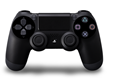 Visualization
Storage
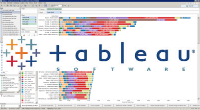 Game
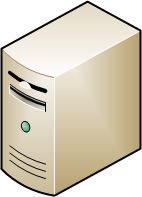 Processing
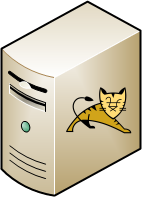 Redshift
Telemetry
Event
Collector
Tableau
Server
6
Frame Rate Heat Map – The Terminal
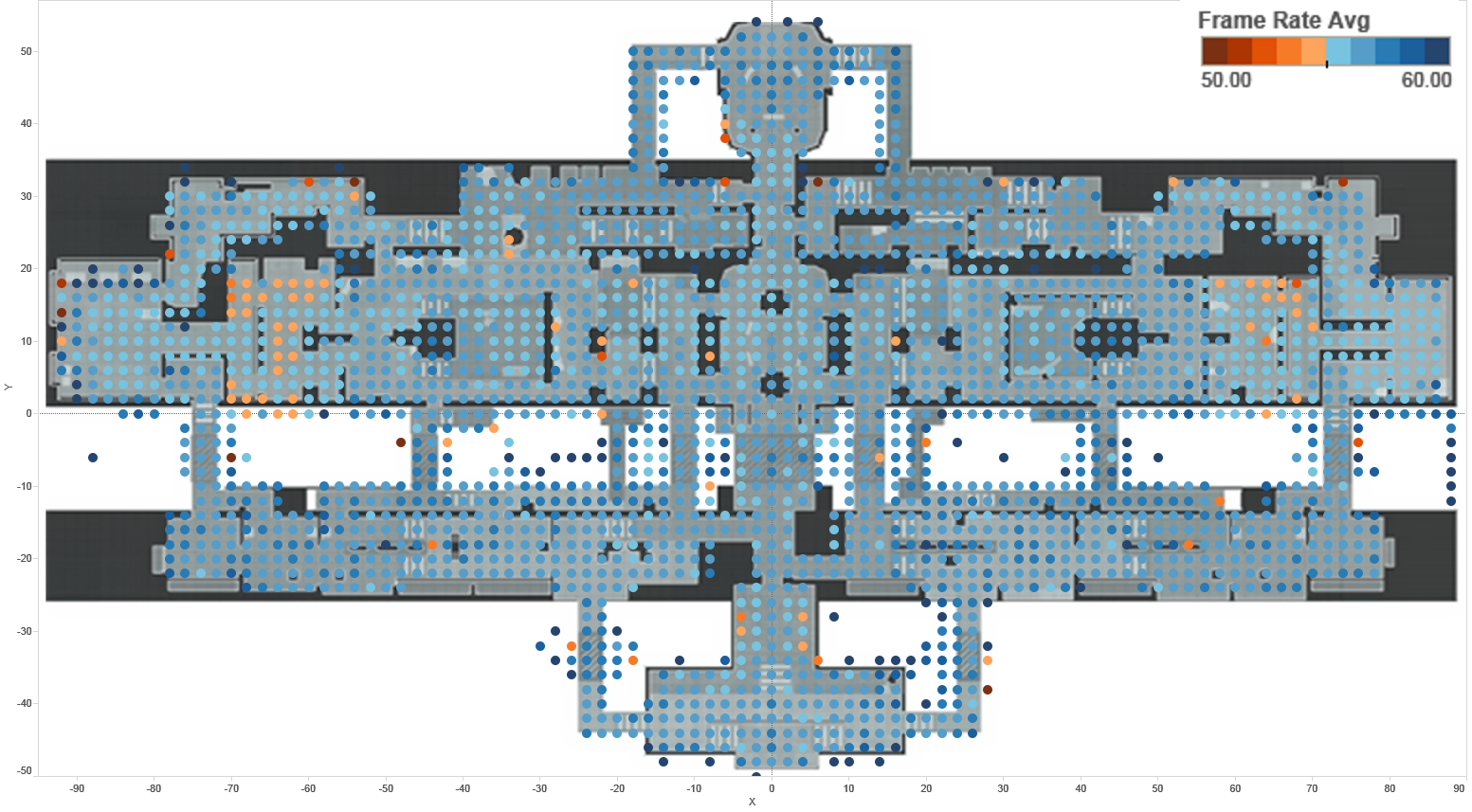 55 FPS: Problem area!
7
[Speaker Notes: - Collect data during ‘Friday Frag Fest’ (weekly event in the company to play our own game)]
SP - Average Deaths Per Player Per Level
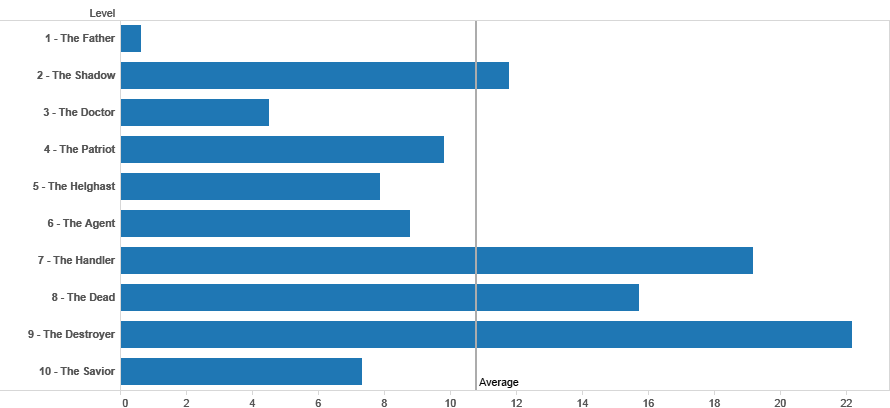 8
[Speaker Notes: - Gather data from external playtest sessions]
MP - Death Balance – The Forest
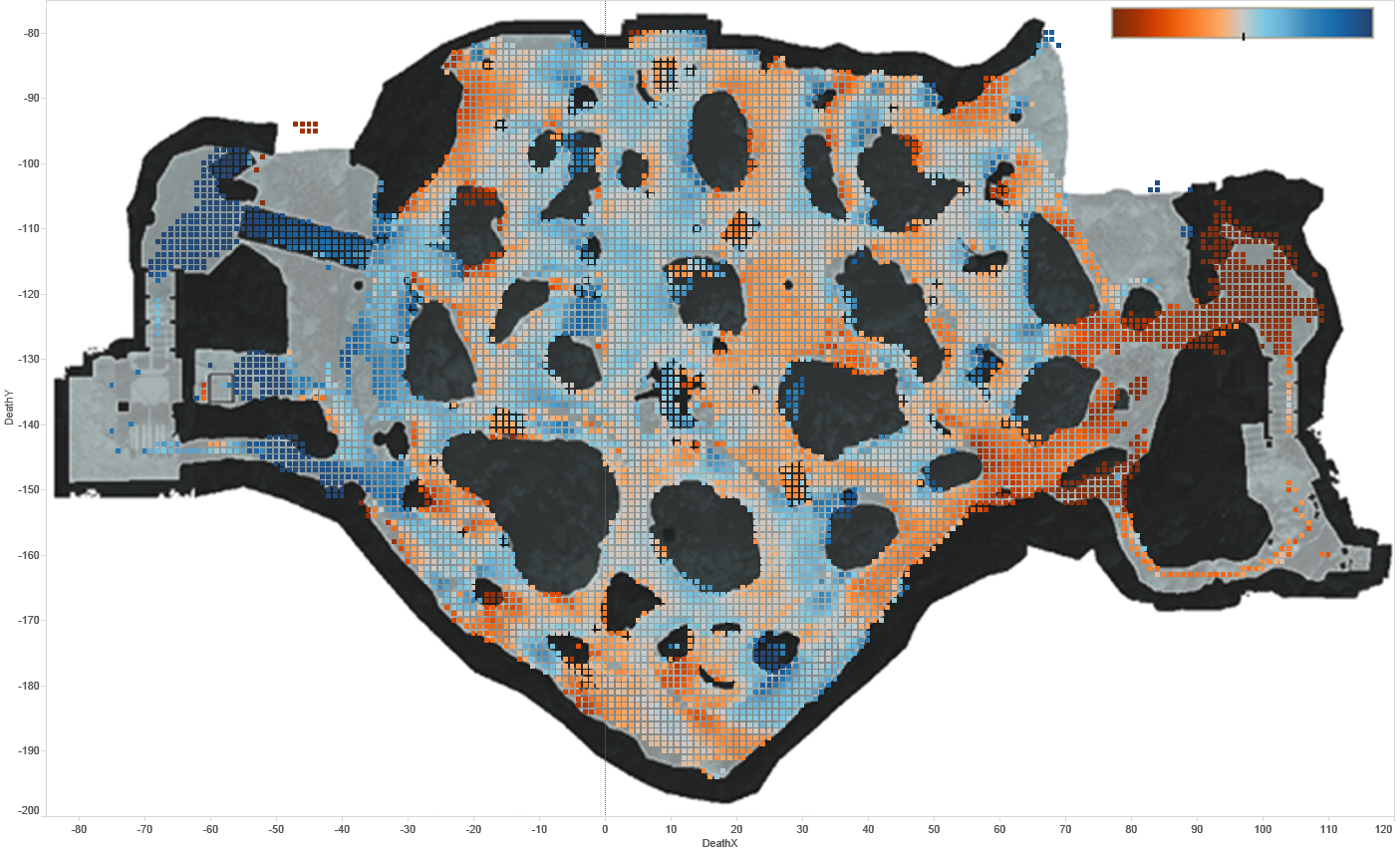 Objective A
VSA failing to spawn camp
100%
VSA
100%
HGH
HGH Spawn
HGH failing to spawn camp
HGH being spawn camped
VSA Spawn
Objective B
Objective C
9
Development Focus
Telemetry
Load testing
Monitoring
Kill Switches
10
Load Testing – What to Test
Functionality
Match making (e.g. day night cycle, featuring game mode)
Score posting
Leaderboards
…
Failures
Loss of server
Temporary loss of connectivity
PlayStation®Network outage / slow response
Server update
11
Load Testing – Framework
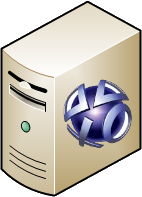 PlayStation®Network
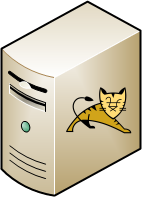 Game Server
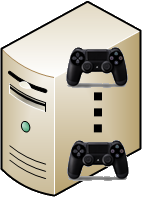 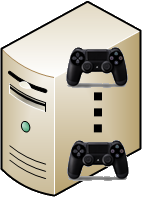 Sim 1..N
Sim N+1..2N
12
[Speaker Notes: - Load testing uses traditional approach of running multiple simulation clients on 1 server to hit the game server]
Load Testing – Framework
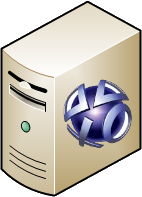 Mock PlayStation®Network
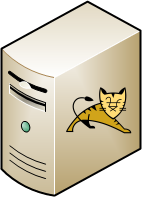 Game Server
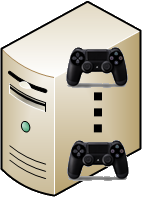 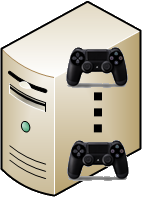 Sim 1..N
Sim N+1..2N
13
[Speaker Notes: - PlayStation Network doesn’t allow sign in from simulation client, so had to implement mock version]
Load Testing – Framework
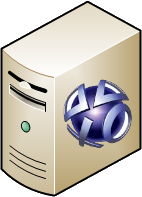 Mock PlayStation®Network
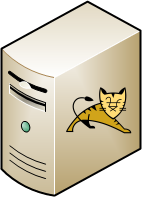 Game Server
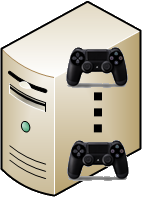 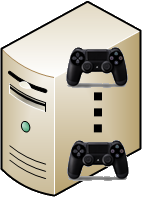 Share state & validation
Sim 1..N
Sim N+1..2N
14
[Speaker Notes: - Existing web loadtesting frameworks test simple request response, match making test requires coordination between sims]
Load Testing – Framework
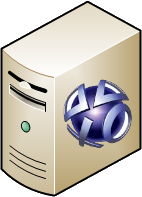 Mock PlayStation®Network
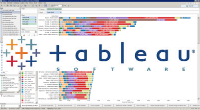 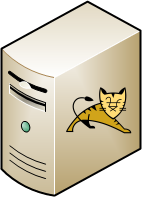 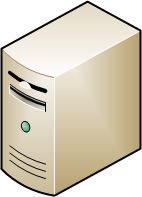 Telemetry 
& 
Monitoring
Game Server
Behavioral
Verification
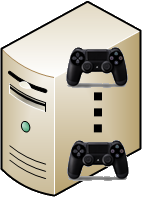 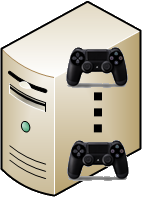 Share state & validation
Sim 1..N
Sim N+1..2N
15
[Speaker Notes: - Use telemetry to verify that what the client sees is the same as what the server thinks is happening]
Development Focus
Telemetry
Load testing
Monitoring
Kill Switches
16
Monitoring
What to monitor
Player count
REST API timings / errors
Database throughput / errors
Connectivity between servers (game servers / PSN)
Low level OS (disc / CPU / memory / network)
Backups
24/7 on call support for failures
17
Development Focus
Telemetry
Load testing
Monitoring
Kill Switches
18
Kill Switches
Block apps (killzone.com, public API, live tiles)
Block individual REST APIs (e.g. post score)
Block hard to test things (e.g. game merging)
Block misc. components (e.g. telemetry)
19
[Speaker Notes: - If score posting API is turned off, the client will remember the score post on HDD and repost later]
After Launch
20
[Speaker Notes: Launch went smooth, no major issues]
Match Making - What Players Expect
Low ping
Full games
Team balanced
Player count
Skill level
A choice of game modes
No dropped connections
21
[Speaker Notes: Most complaints are about match making, covering different aspects in remainder of talk]
Average Ping Between Regions
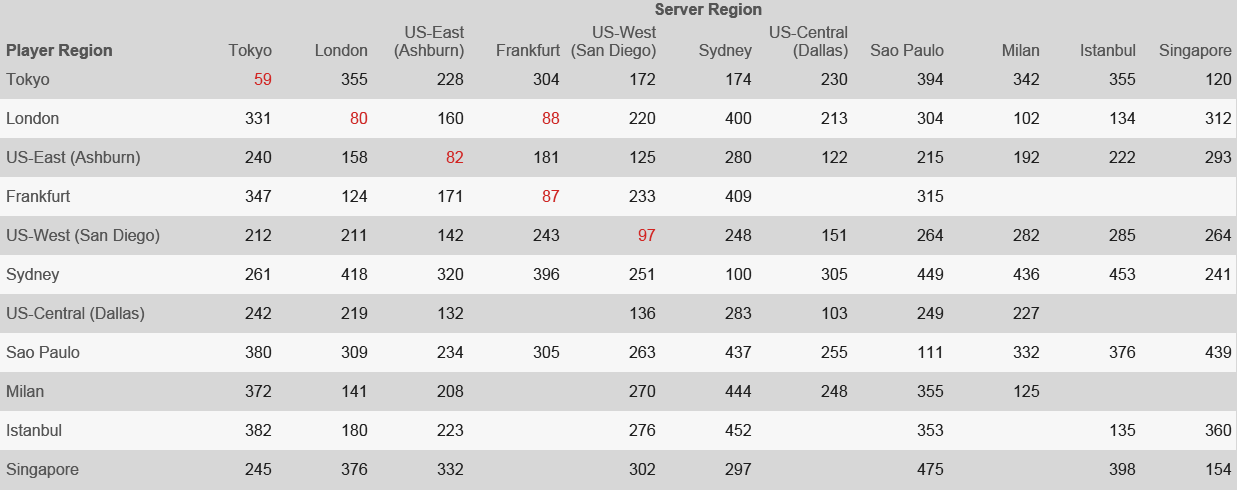 22
[Speaker Notes: No region where next closest region < 100 ms
Except London - Frankfurt]
Average Ping Between Regions - Conclusion
Matchmaking tries to avoid cross region!
Smaller regions / game modes don’t have enough players
Friends may want to play cross region
98%+ success in large, 80% in smallest region
23
Ping – Cable vs Wireless
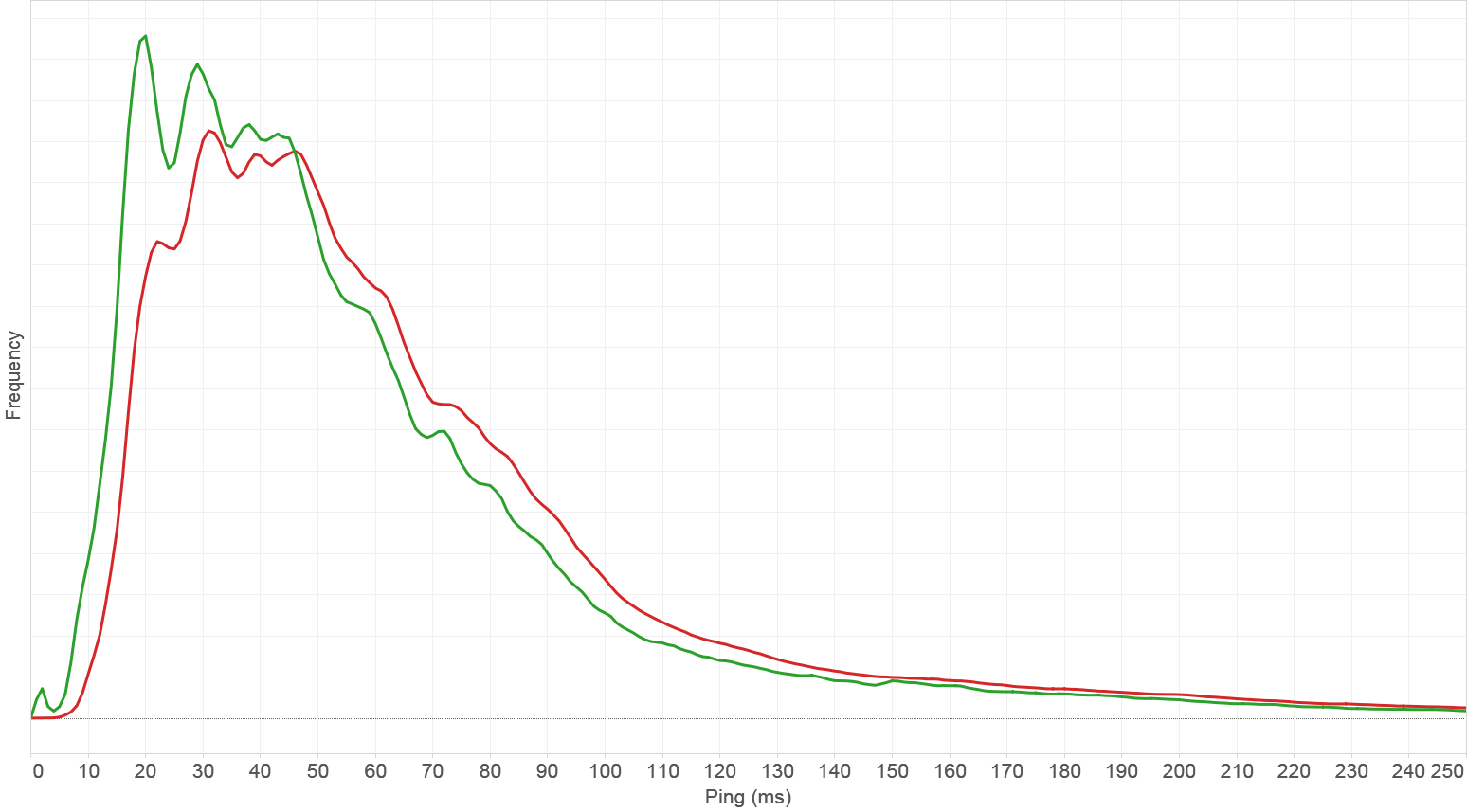 Play Time
Dropped connections
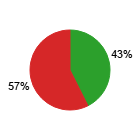 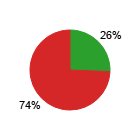 Wireless
Wired
Wireless ± 15 ms slower!
Educate players!
24
The Hunt for Server Locations (Sao Paulo)
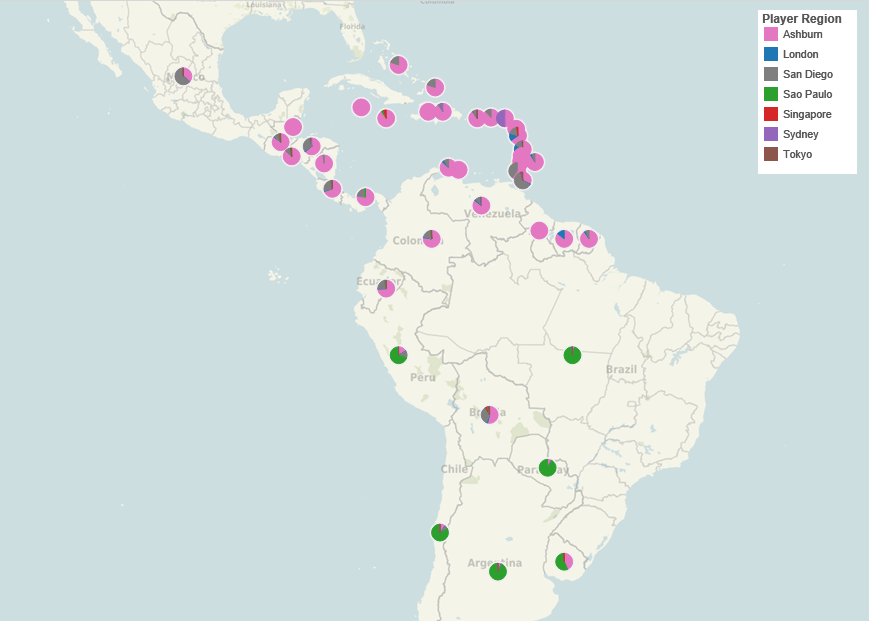 Sao Paulo
25
[Speaker Notes: Initially started in
US East (Ashburn) – Sony Data Center
US West (San Diego) – Sony Data Center
EU (London) – Sony Data Center
Sydney – Amazon AWS
Singapore – Amazon AWS
Tokyo – Amazon AWS
Telemetry: Player Distribution
Determine server locations
Sao Paulo (Amazon AWS) worked for South America, Central America connects to US East even though it is closer to Sao Paolo]
The Hunt for Server Locations (Dallas)
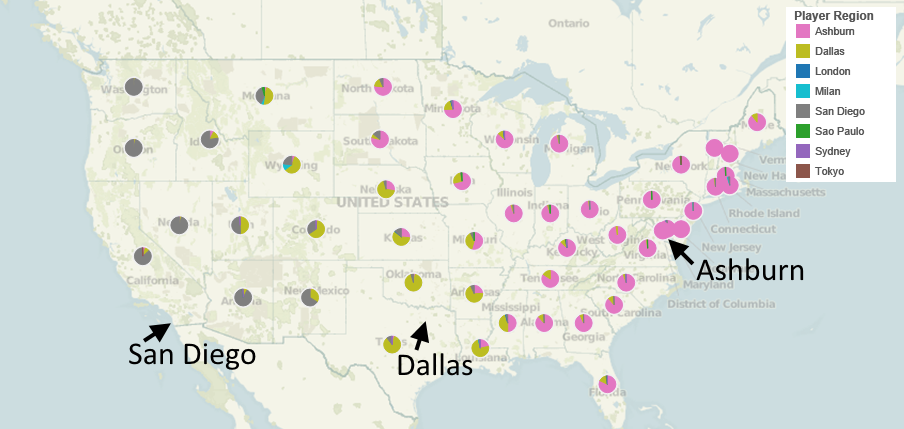 26
[Speaker Notes: - Dallas (GameServers.com) works out nicely, but we had to shut it down after player count became too low]
The Hunt for Server Locations (Istanbul)
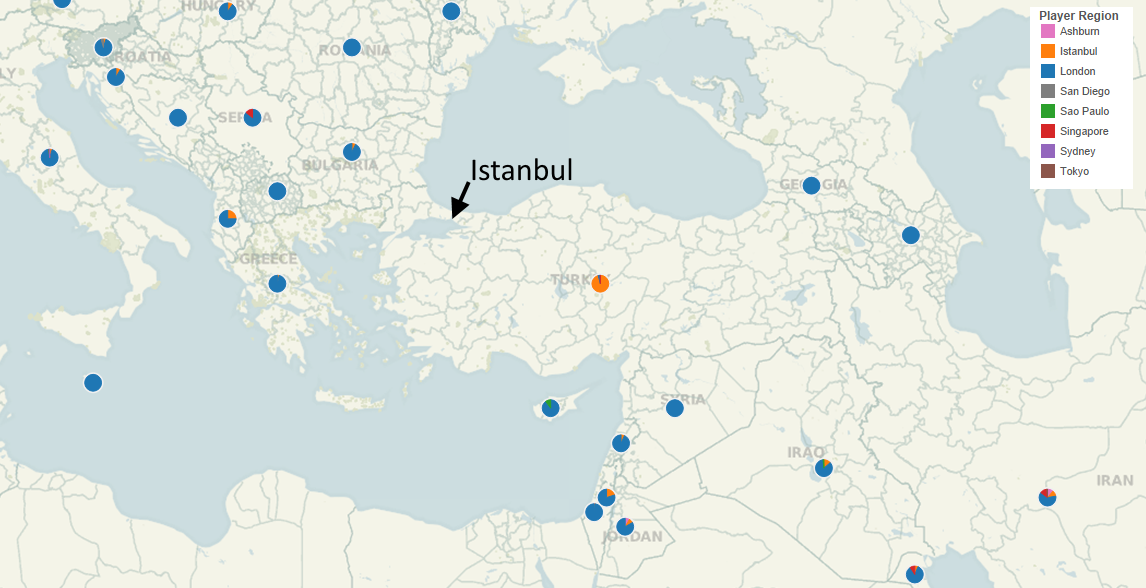 27
[Speaker Notes: Trying to find server location for Middle East
All traffic from Istanbul (GameServers.com) to neighbouring countries via Frankfurt so London closer]
The Hunt For Server Locations – Conclusion
Geographically close does not mean low ping
Possible packet: US East → US West → US East
Very hard for players to understand
We don’t offer region selection
Too many regions = too few players per region
28
[Speaker Notes: - Region selection allows players to select non-closest region and ruin the game for others]
Match Making - What Players Expect
Low ping
Full games
Team balanced
Player count
Skill level
A choice of game modes
No dropped connections
29
Joining Full Games
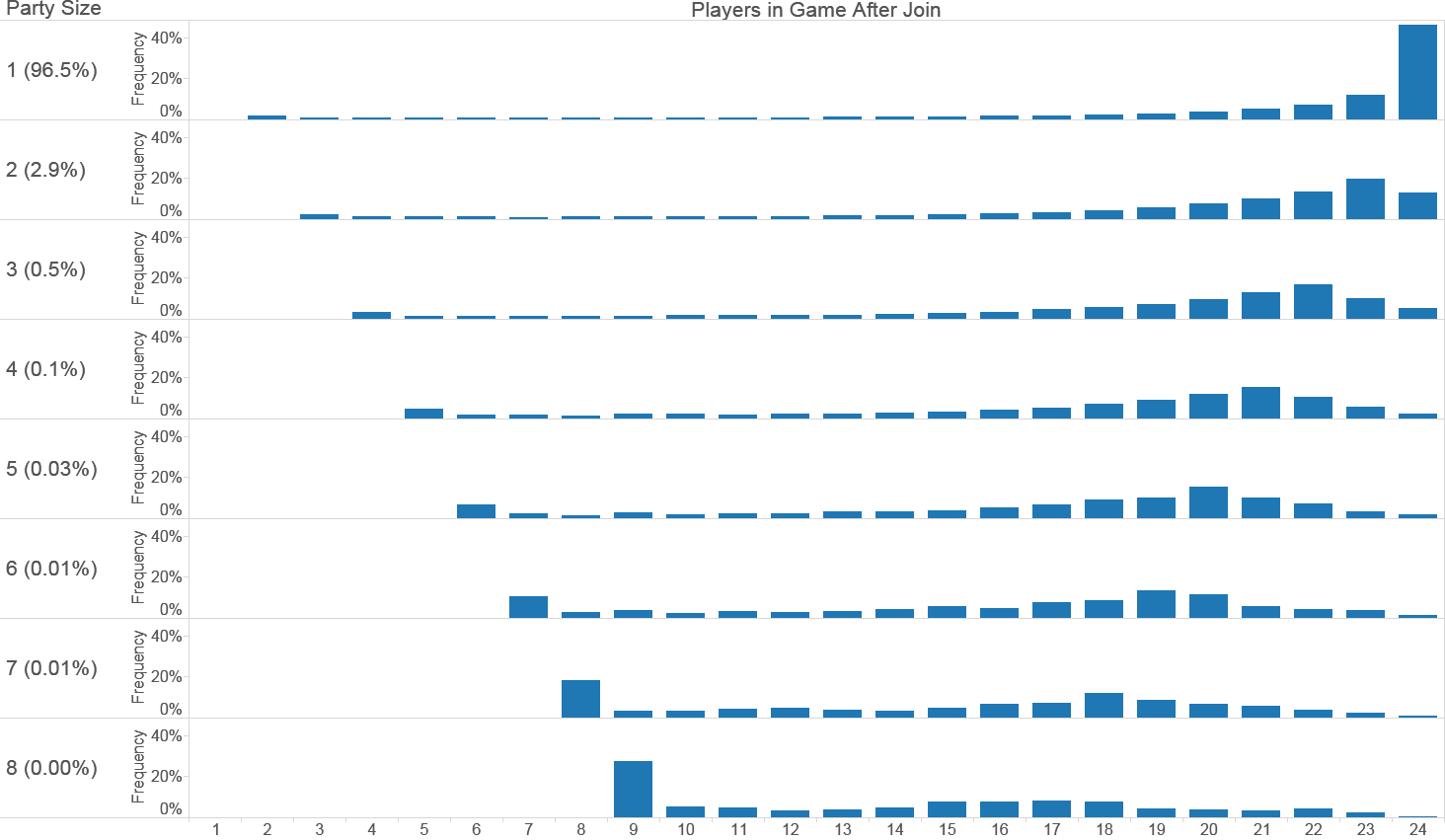 Parties of more than 2 very rare!
Join alone = full game
8 player party 
→ 8 vs 1 game.
Split party?
30
[Speaker Notes: Matchmaking prioritizes full games
Therefore no room for parties]
Match Making - What Players Expect
Low ping
Full games
Team balanced
Player count
Skill level
A choice of game modes
No dropped connections
31
Team Balance - ELO Glicko
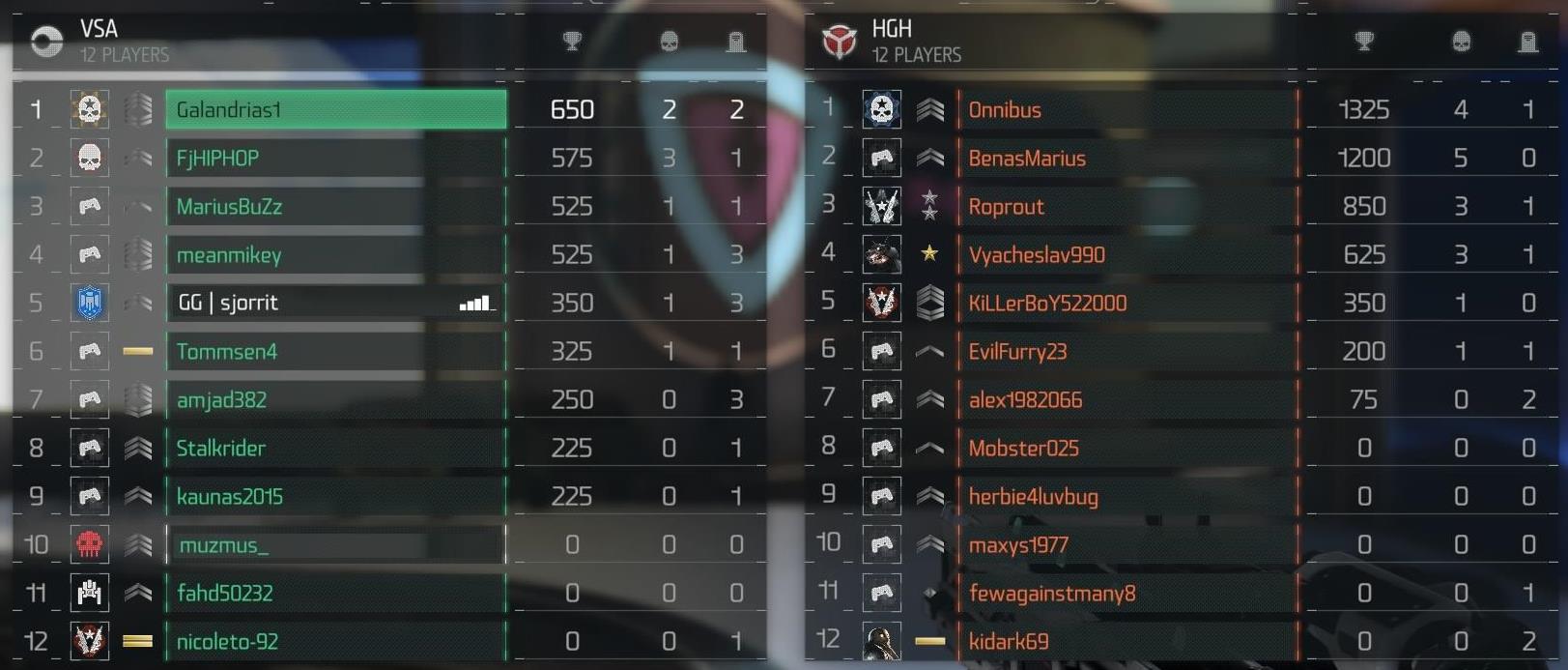 Divide by 
time played
Discard not played long enough
32
[Speaker Notes: Borrowed from chess]
Team Balance - ELO Glicko
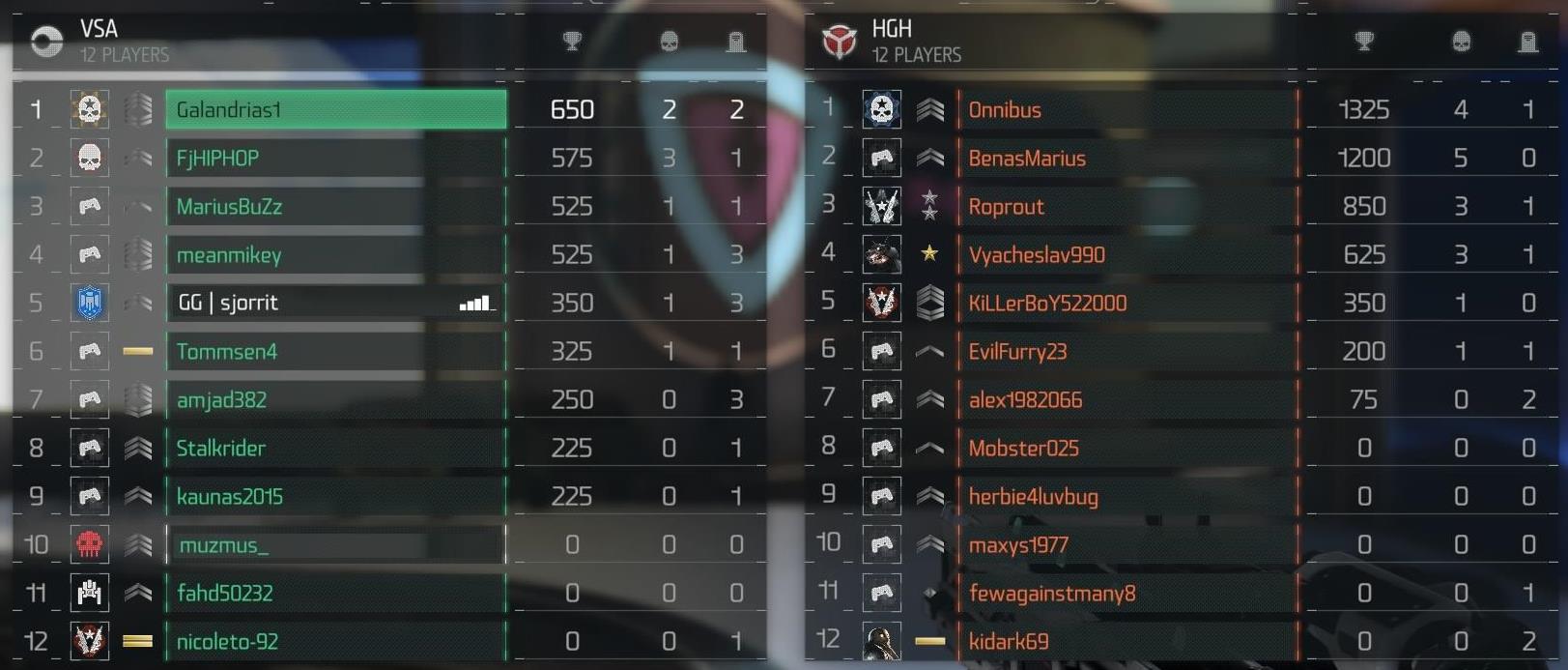 Win
33
[Speaker Notes: Run 1 vs 1 chess rating calculations against each opponent]
Team Balance - ELO Glicko
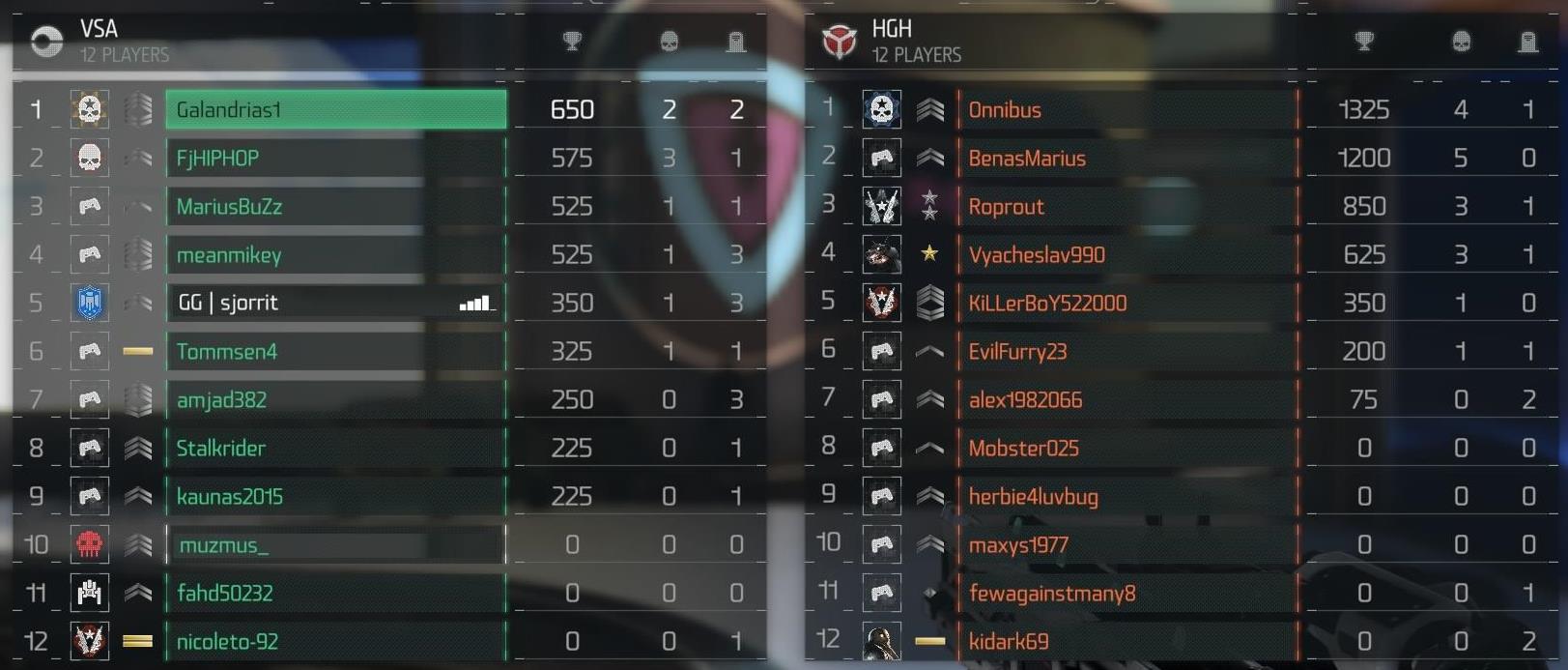 Loss
34
[Speaker Notes: ELO converges after ~10 games
Correlates with K/D ratio and generally seems reliable as skill metric]
Team Balance
Skill based separation = too many groups
Player count balance most important
Use ELO skill rating to 
Determine team when sizes equal
Shuffle teams at end of round
35
[Speaker Notes: - KZ3 showed that splitting into skill groups prevents some people from playing]
Match Making - What Players Expect
Low ping
Full games
Team balanced
Player count
Skill level
A choice of game modes
No dropped connections
36
A Choice of Game Modes
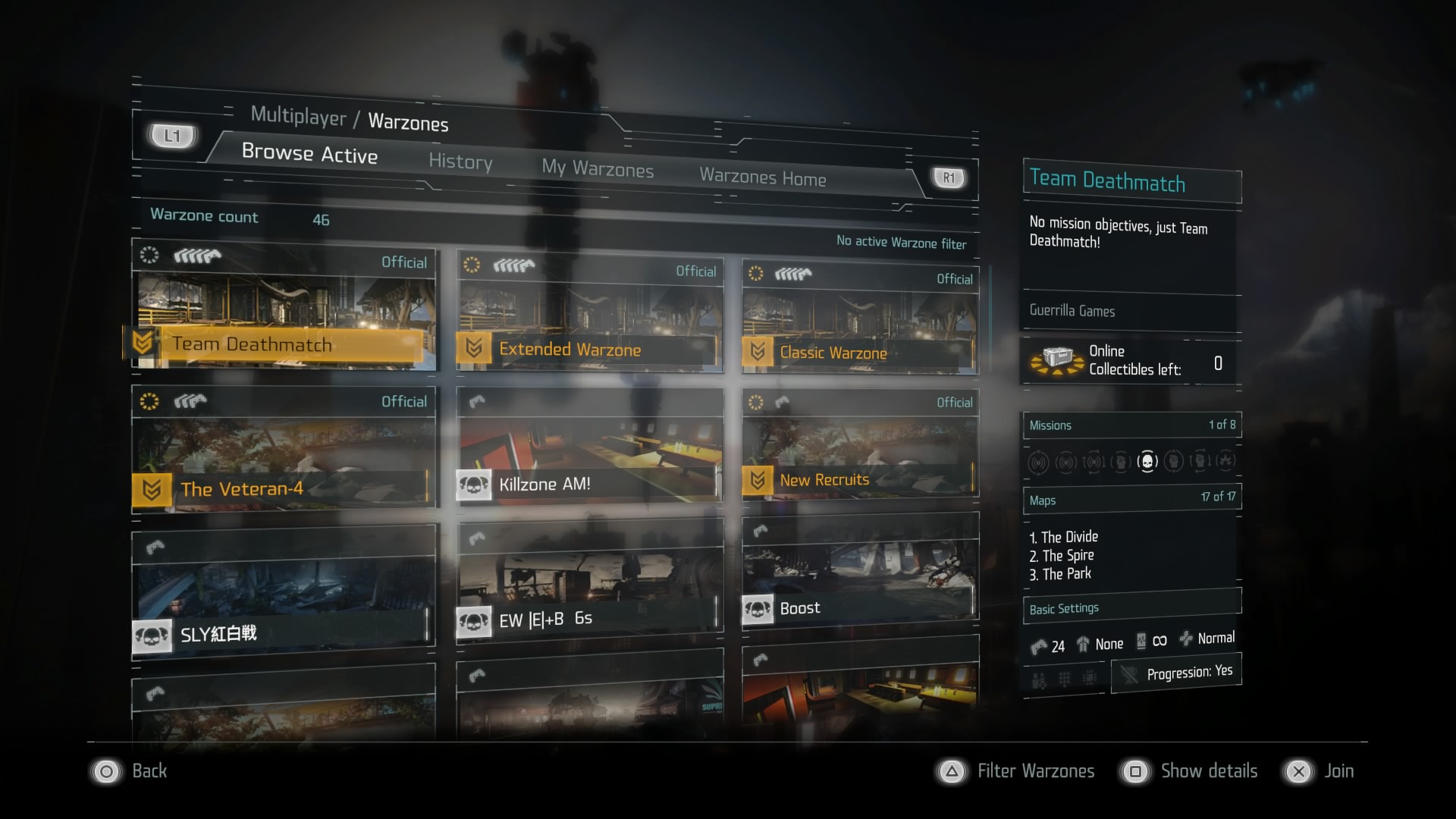 37
[Speaker Notes: Custom game modes = many splits of community
Custom game modes very unpopular because of this
Had to reduce the amount of featured modes]
Match Making - What Players Expect
Low ping
Full games
Team balanced
Player count
Skill level
A choice of game modes
No dropped connections
38
Errors Per Hour Over Time
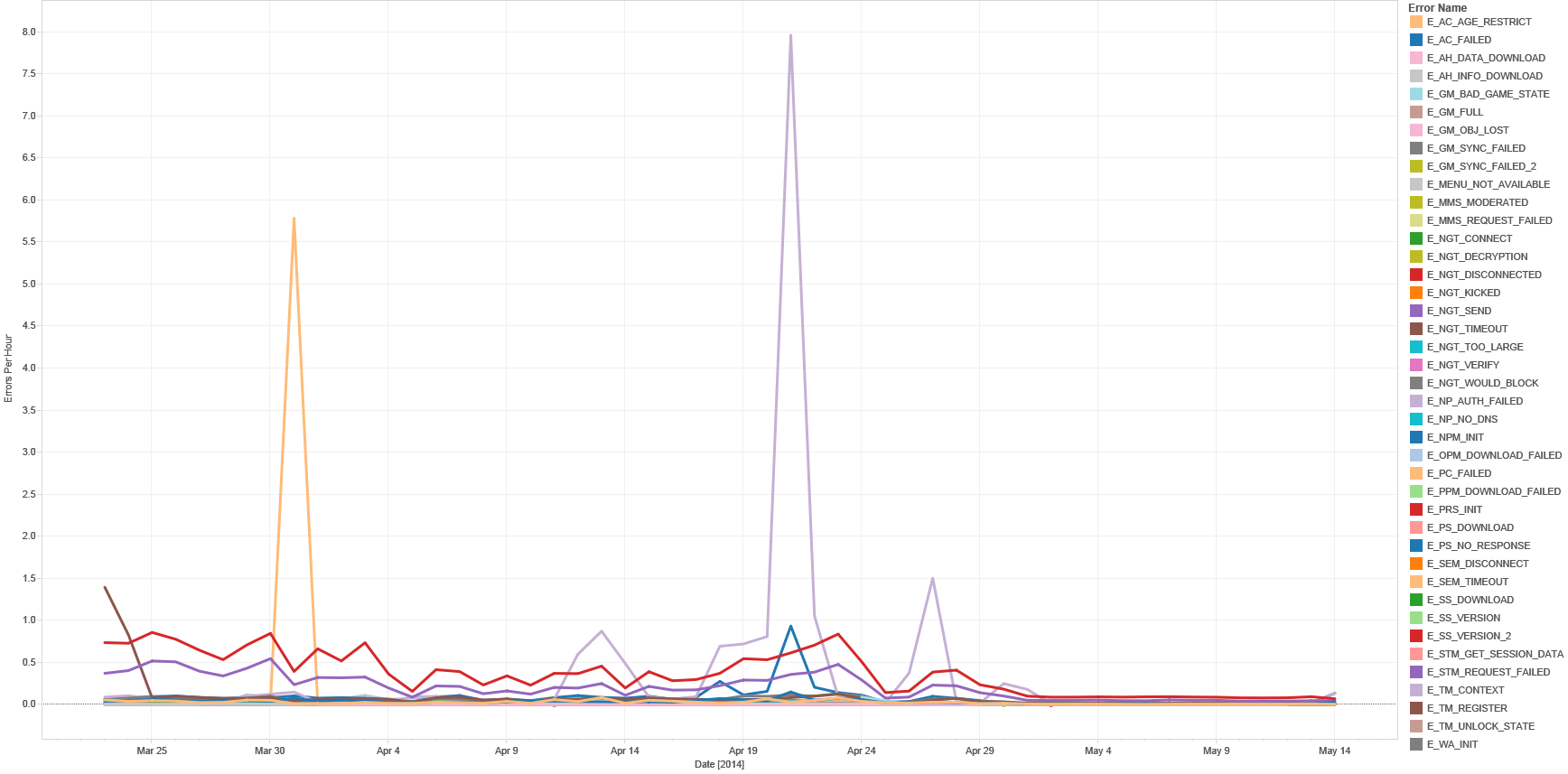 PSN authentication
PlayStation Plus check
Buffer increase fix
(A/B test)
39
Errors Per Hour Per Router
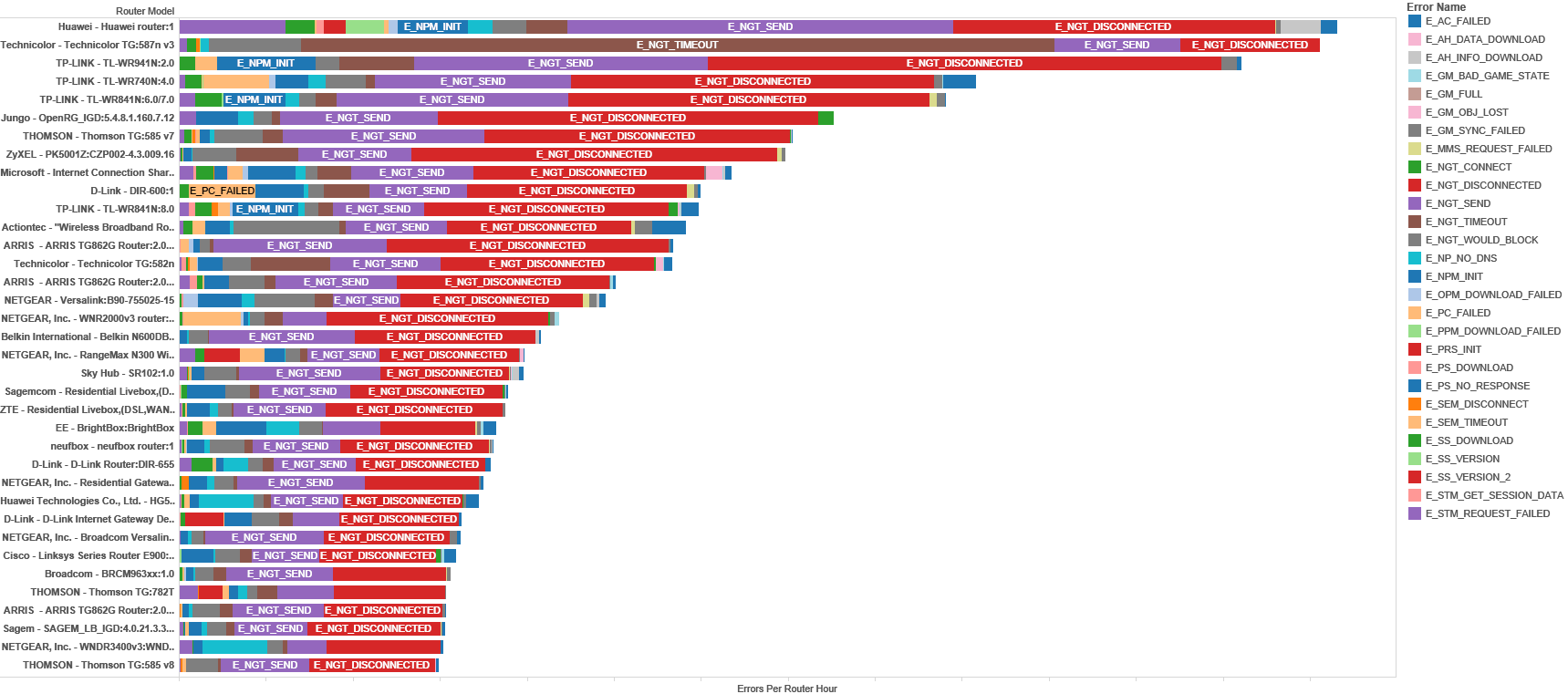 Technicolor TG587:

UDP socket cannot connect 
to multiple IP.
40
[Speaker Notes: - Using UPnP to gather router name]
Conclusion
Had very little downtime
Kill switches used on few occasions
Match making is a hard problem
Telemetry helped a lot
41
Questions?
Also see: ‘The Server Architecture Behind Killzone Shadow Fall’
http://jrouwe.nl/serverarchkzsf/
42
Bonus Slides
43
Ping – Educate Players!
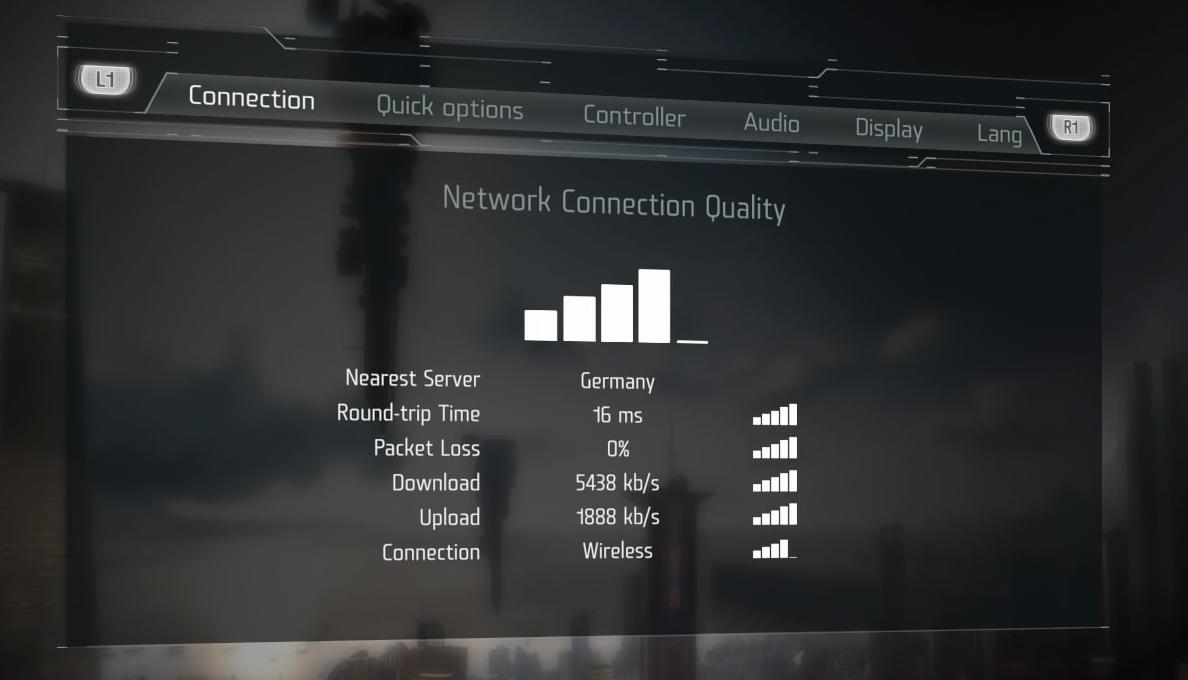 Max score not possible on wireless
44
[Speaker Notes: Connection quality screen – allows players to inspect own connection
Wired / wireless is scored!]
The Hunt for Server Locations (Milan)
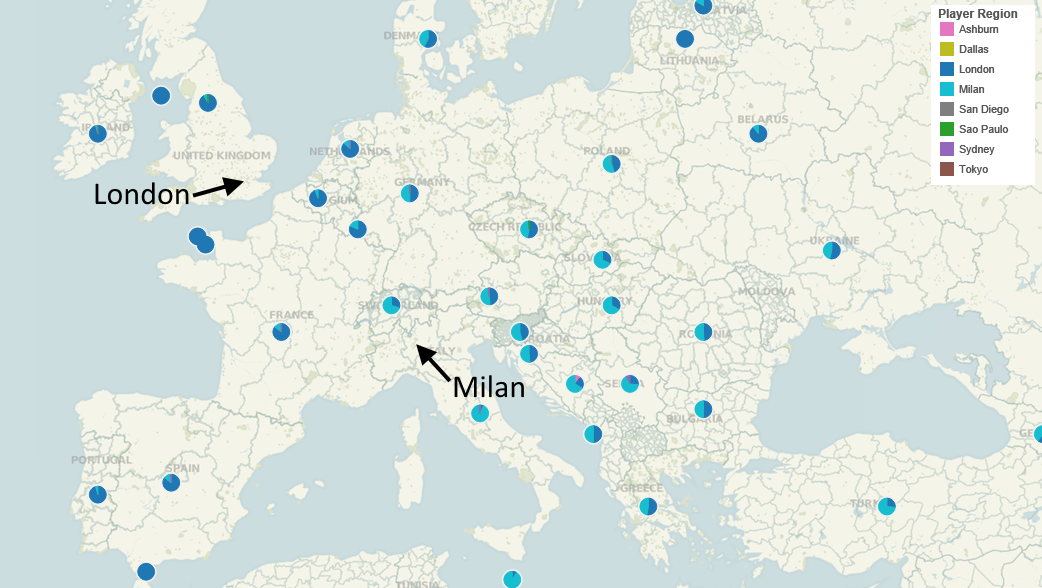 45
[Speaker Notes: Tried Milan on GameServers.com
Lower ping for South Europe
Connection was unstable (lag spikes) so terminated]
The Hunt for Server Locations (Frankfurt)
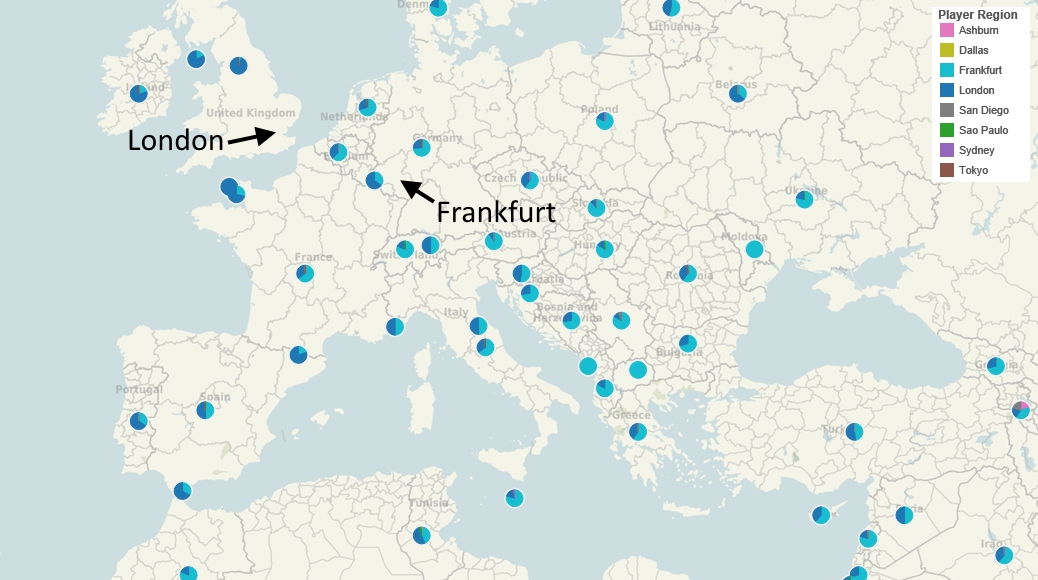 46
[Speaker Notes: Amazon AWS in Frankfurt 
Provides better latency for South Europe, slightly worse in North Europe
Terminated London in favor of Frankfurt to keep enough players in one server]